EPIA – October 2021Ages 18 and over
Number of referrals in period: 490
1/31/2022
1
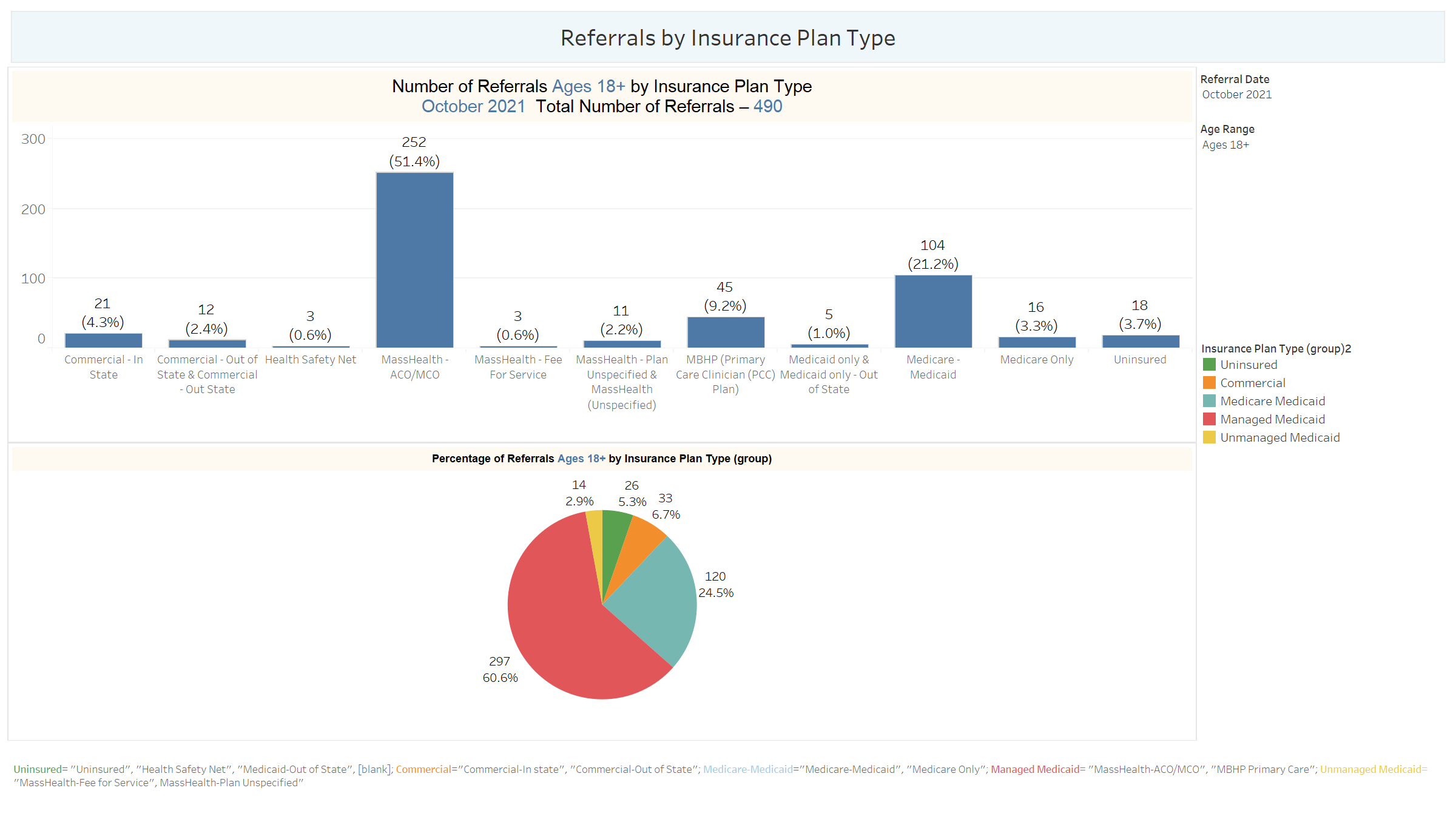 1/31/2022
2
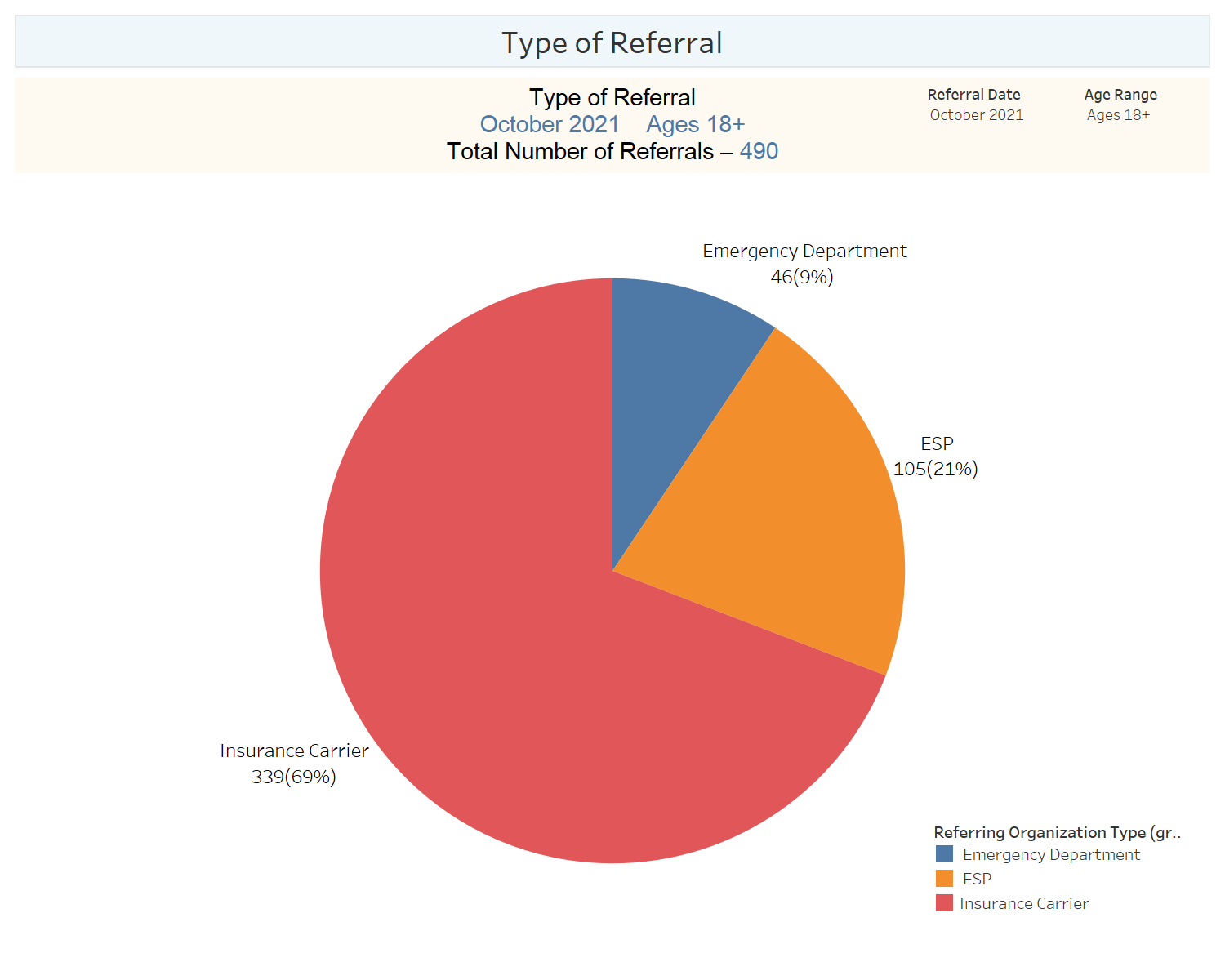 1/31/2022
3
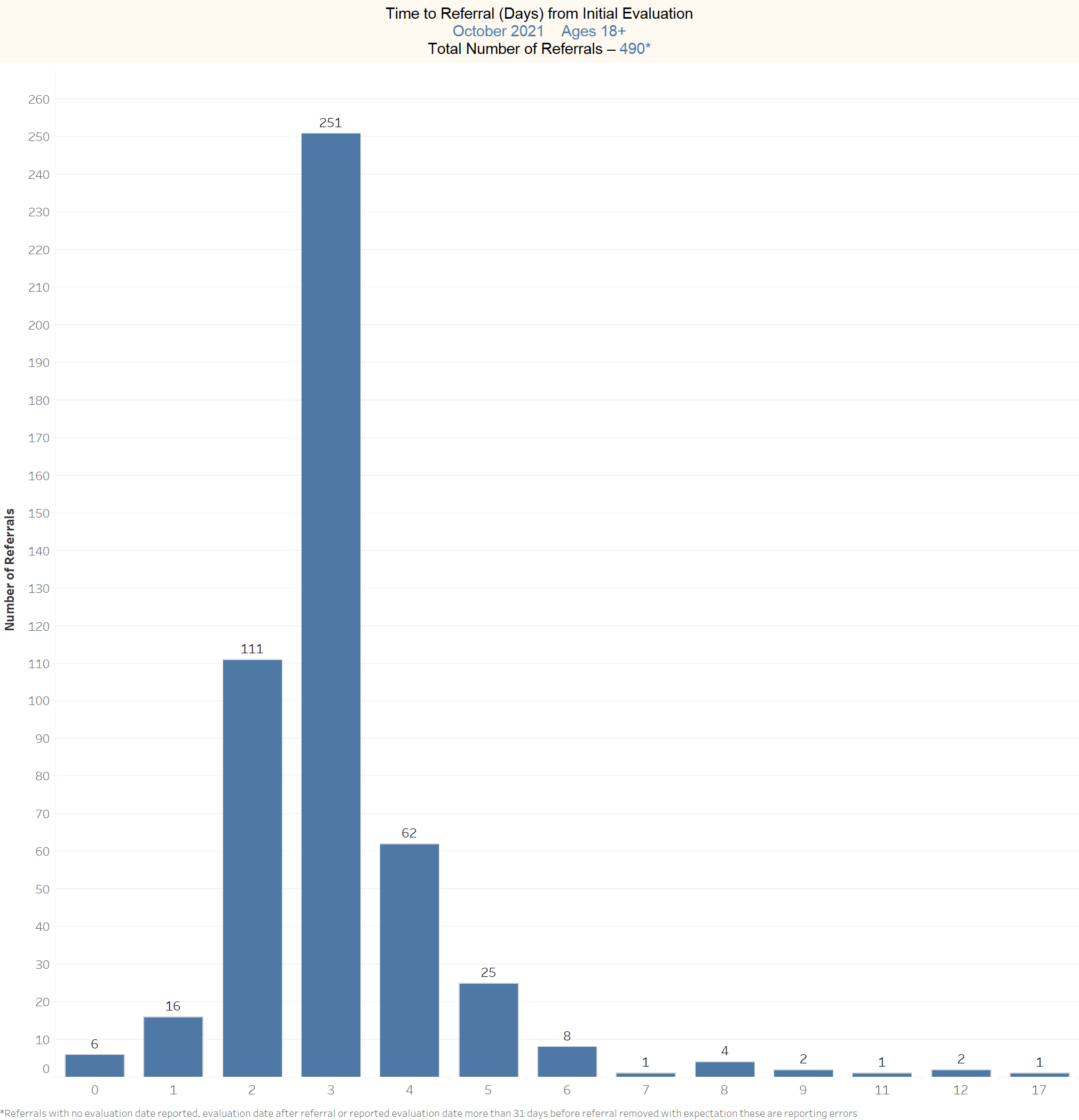 1/31/2022
4
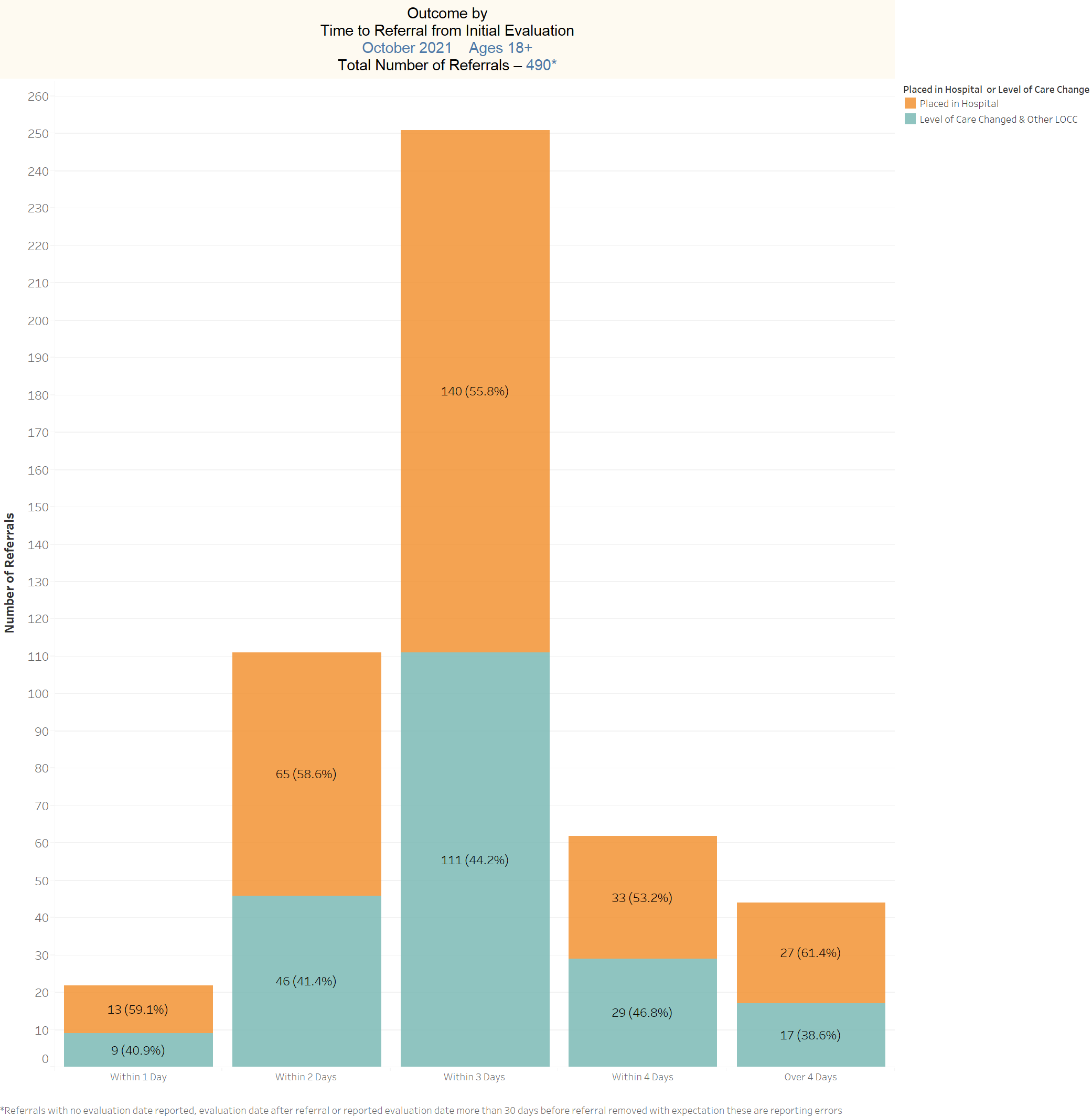 1/31/2022
5
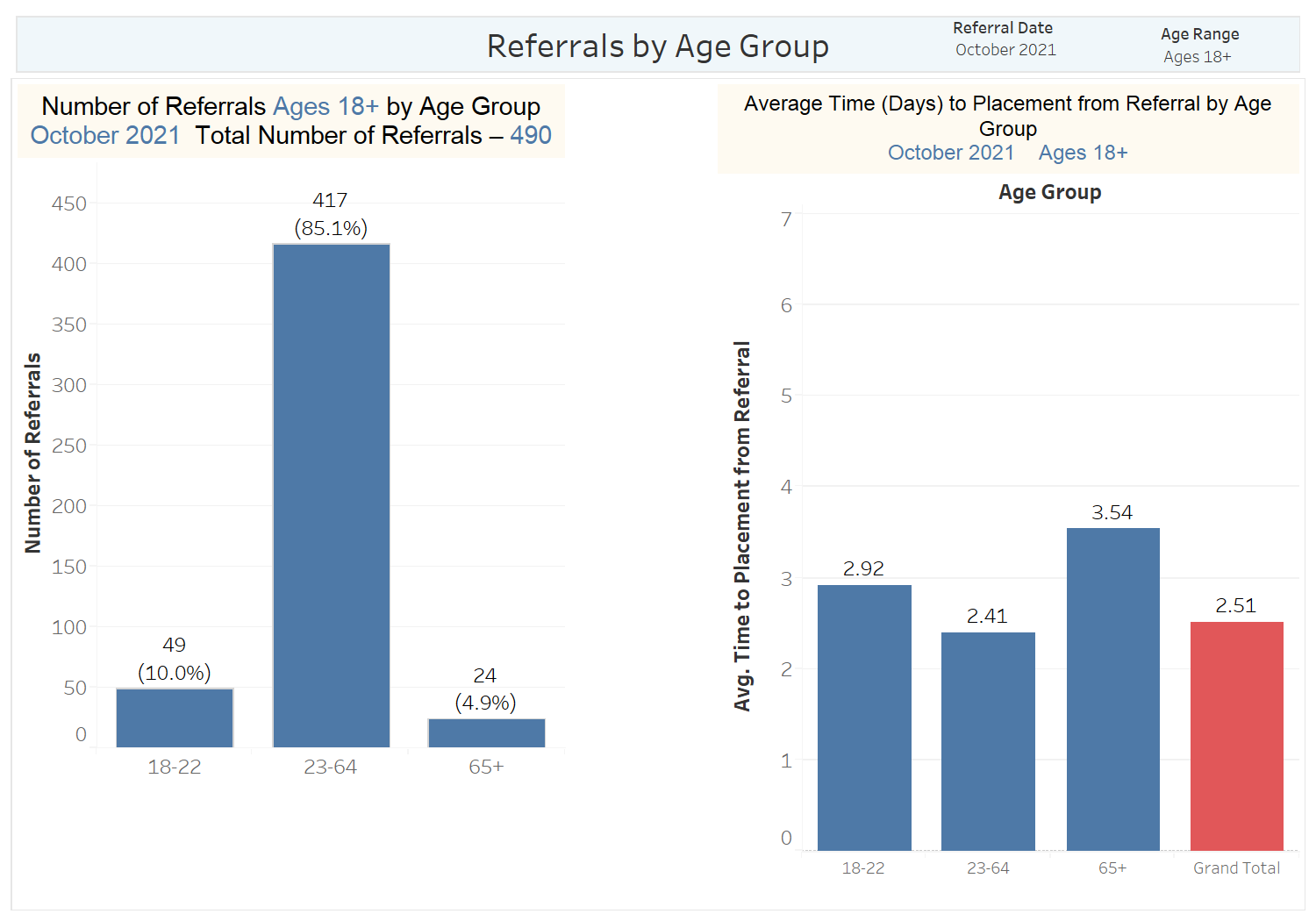 1/31/2022
6
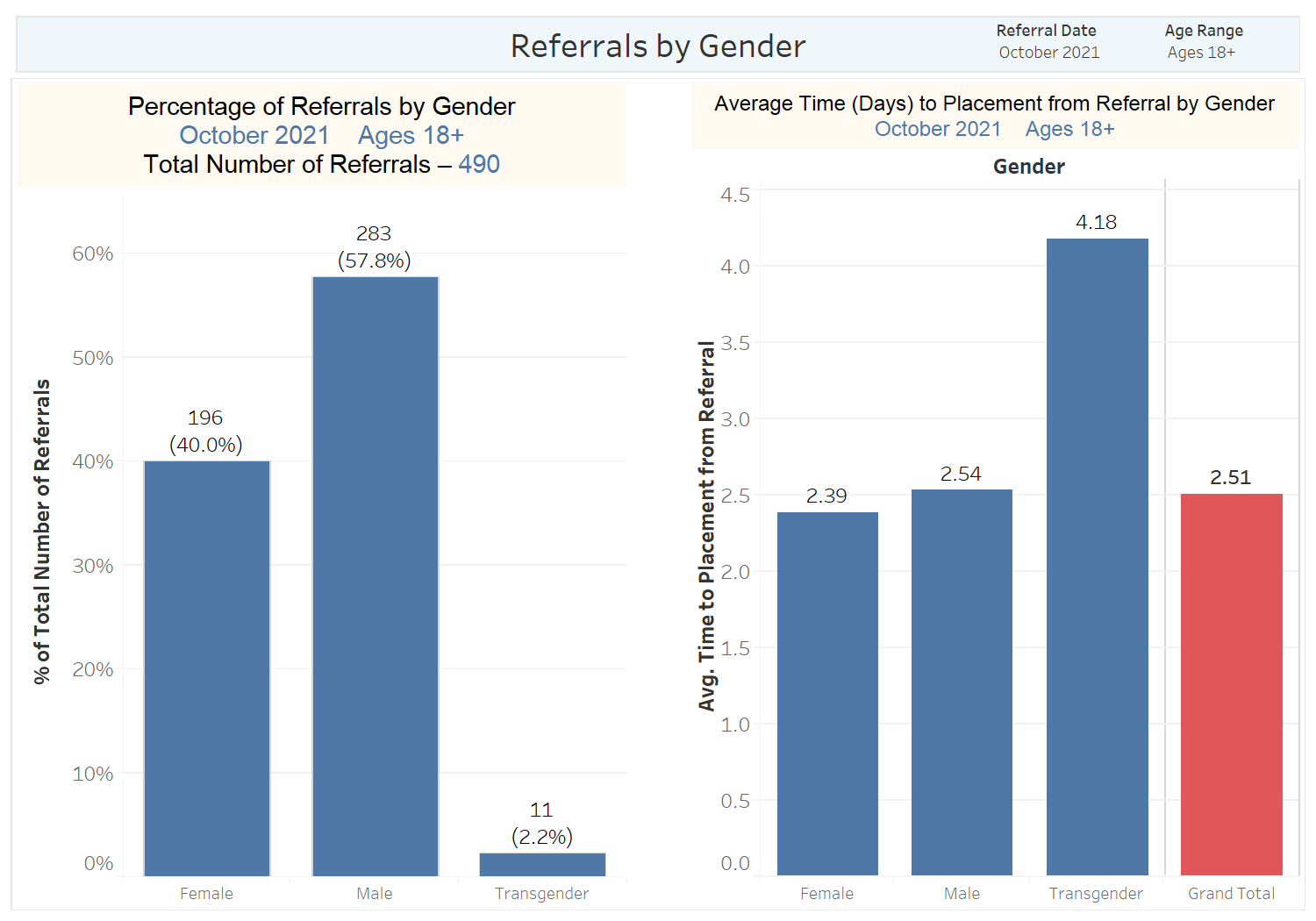 1/31/2022
7
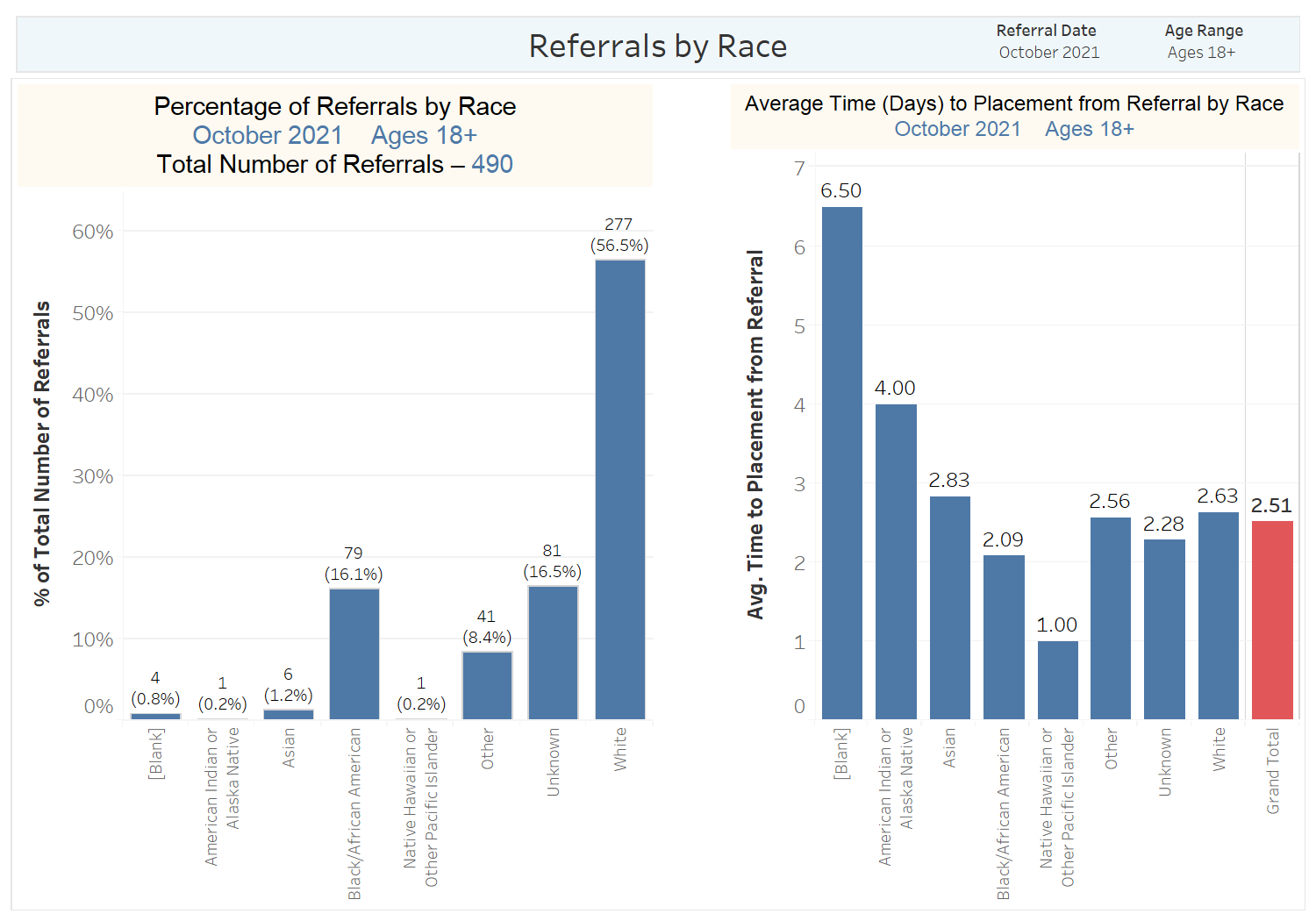 1/31/2022
8
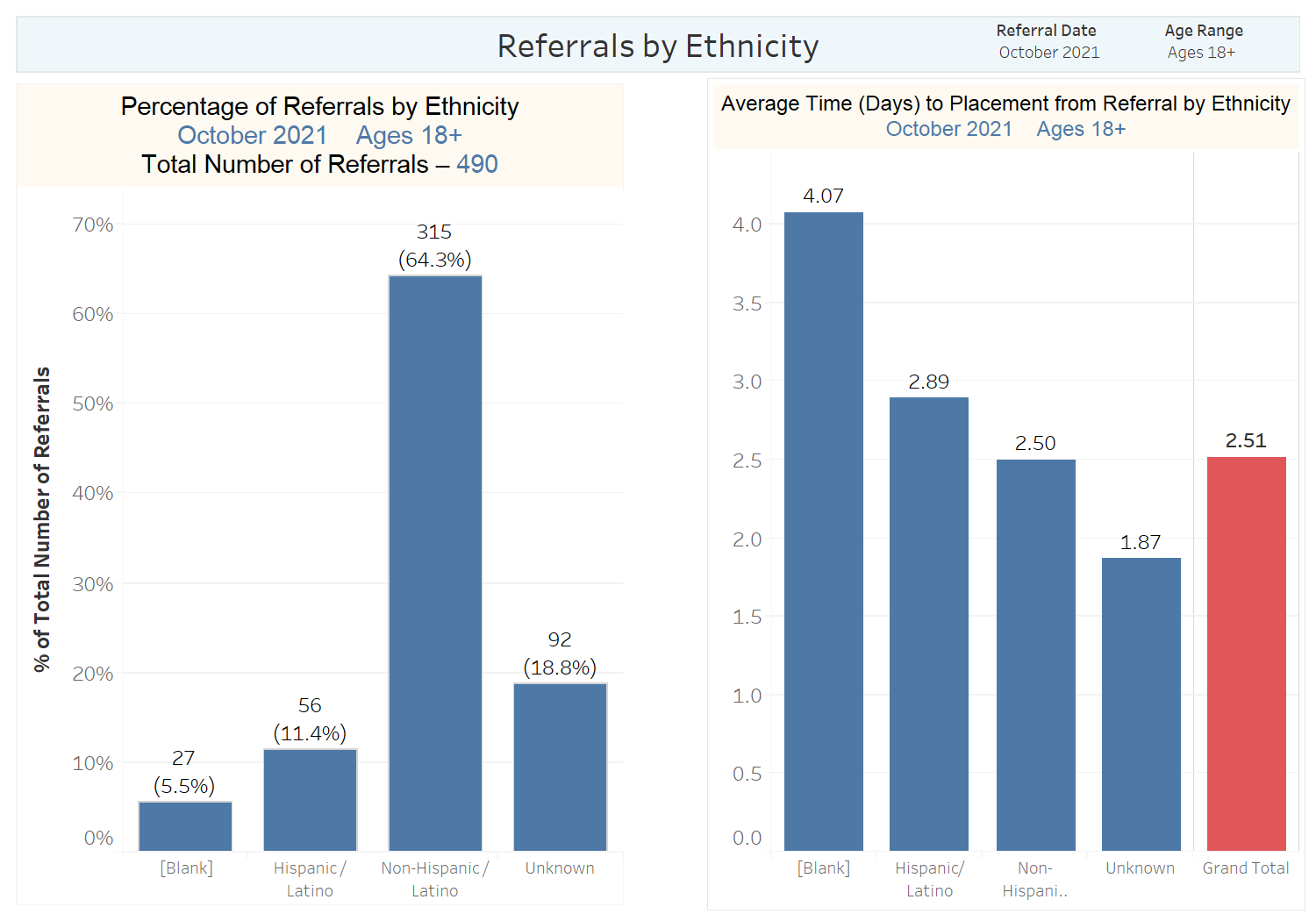 1/31/2022
9
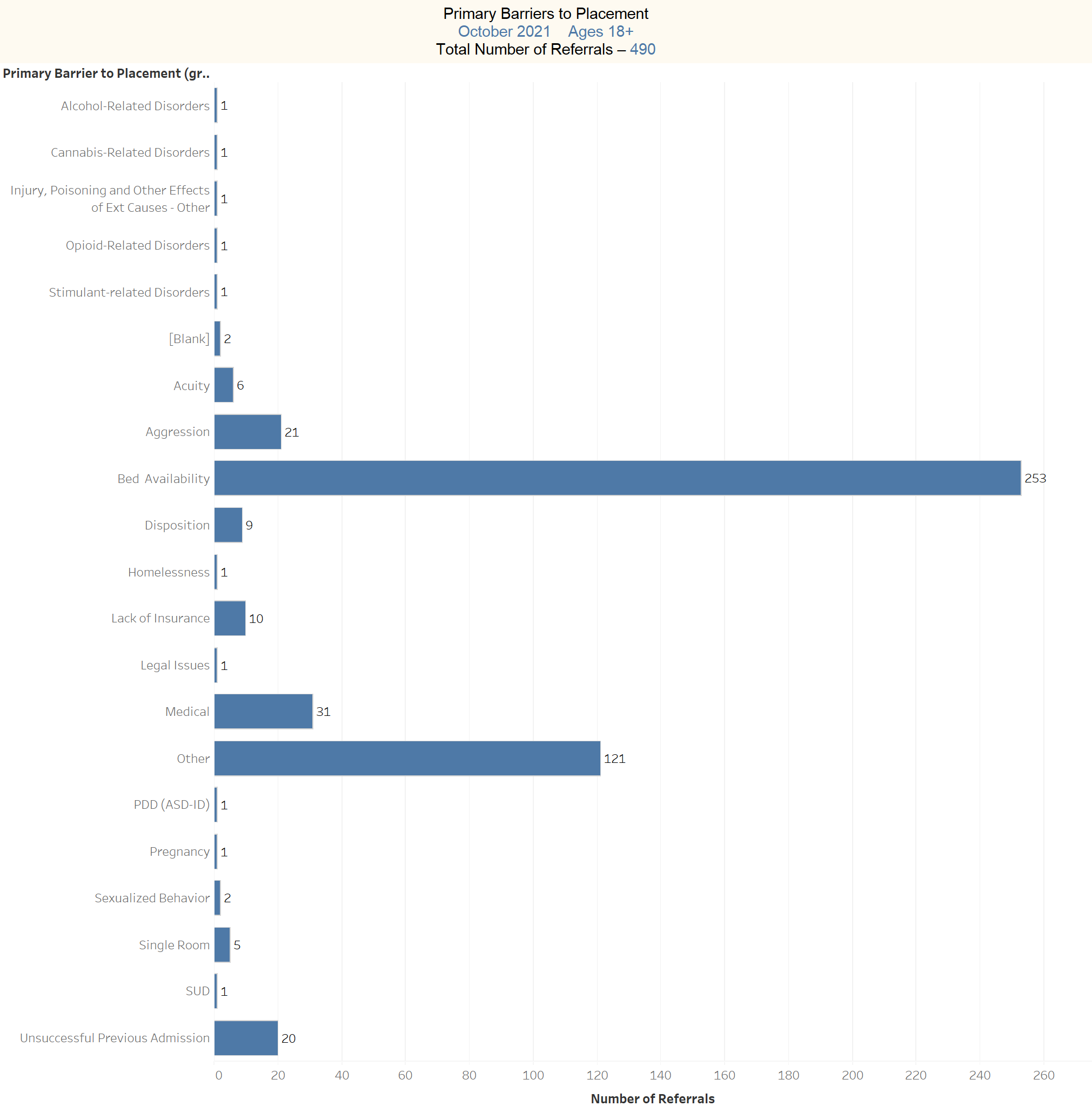 1/31/2022
10
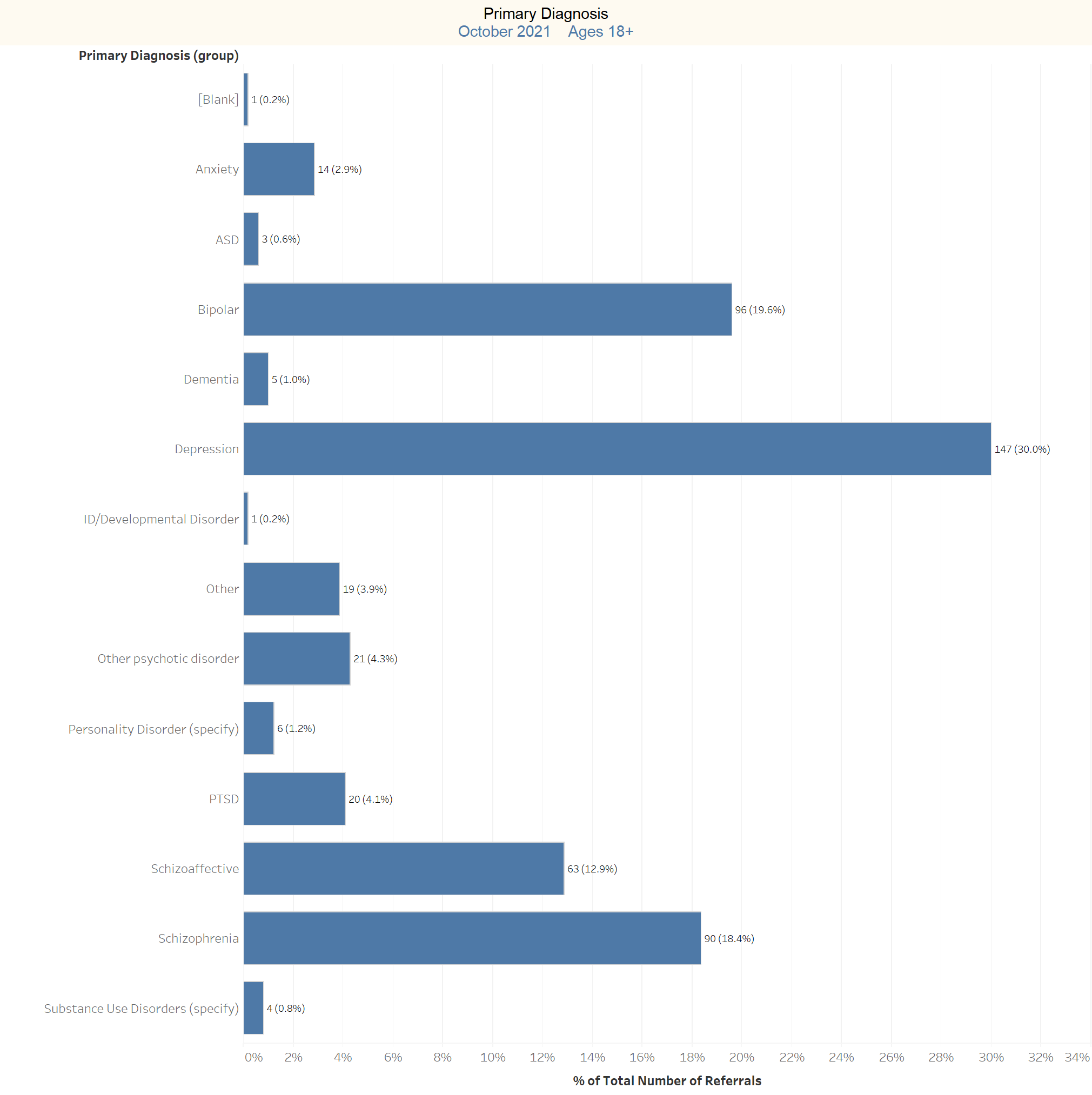 1/31/2022
11
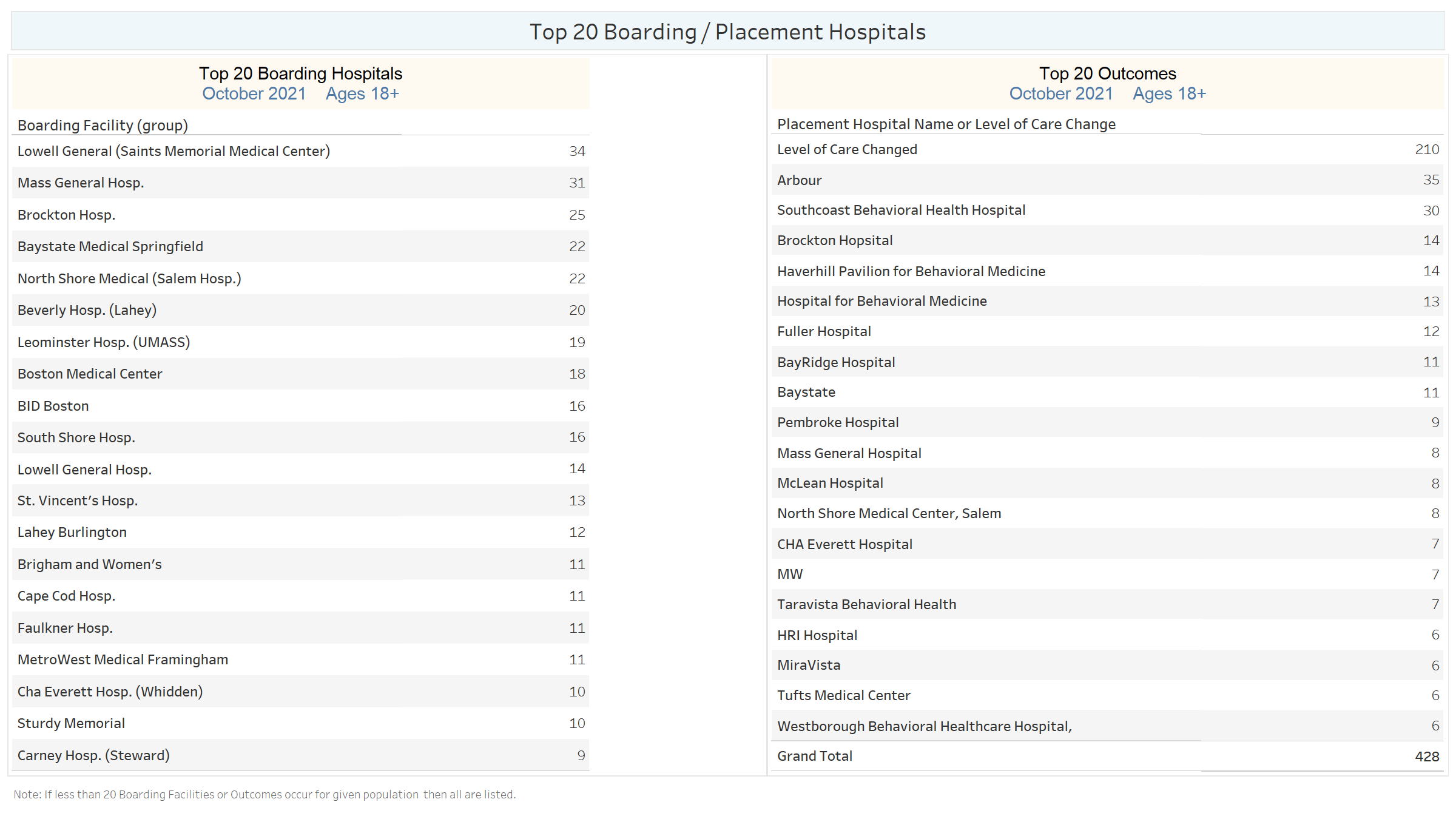 1/31/2022
12
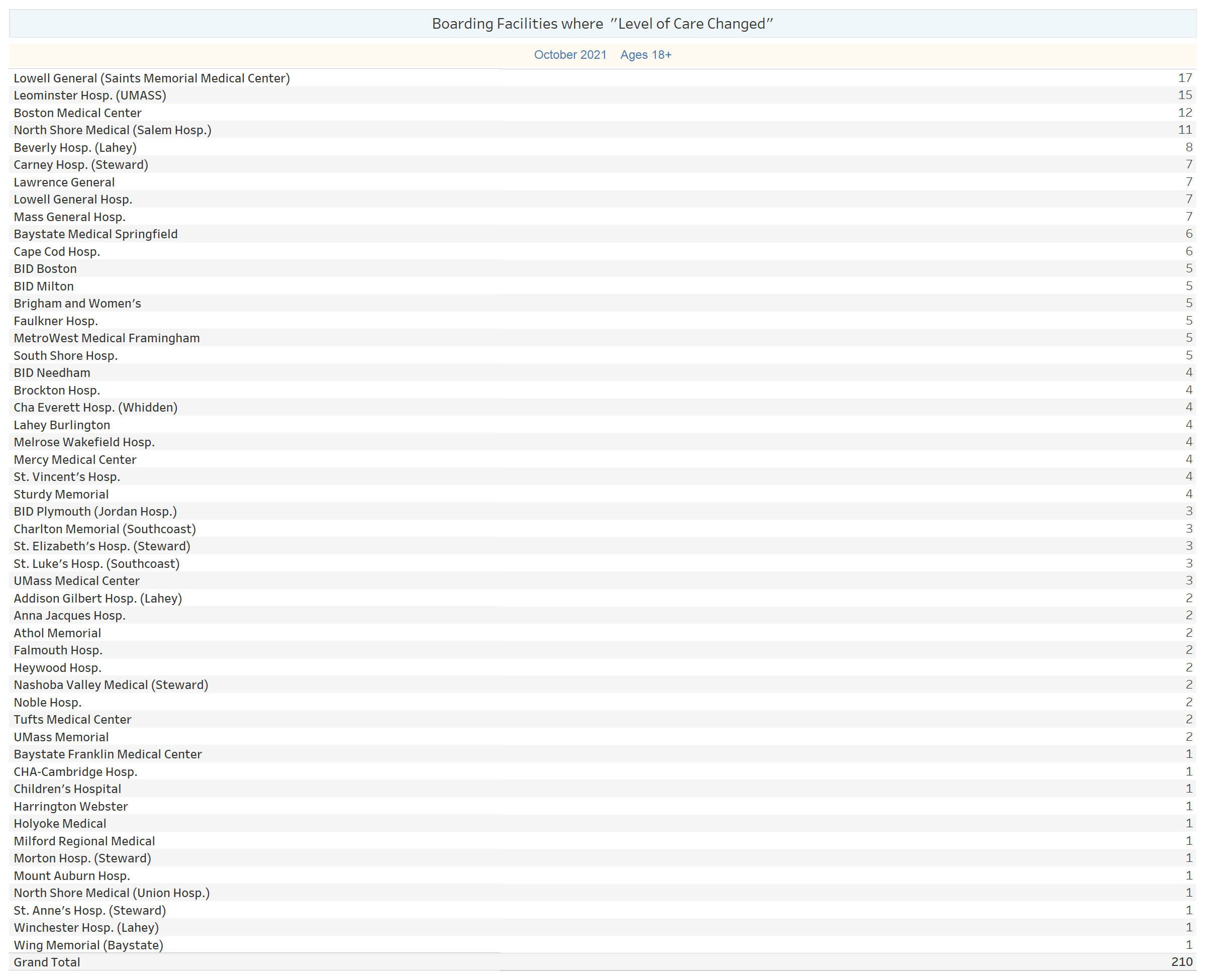 1/31/2022
13
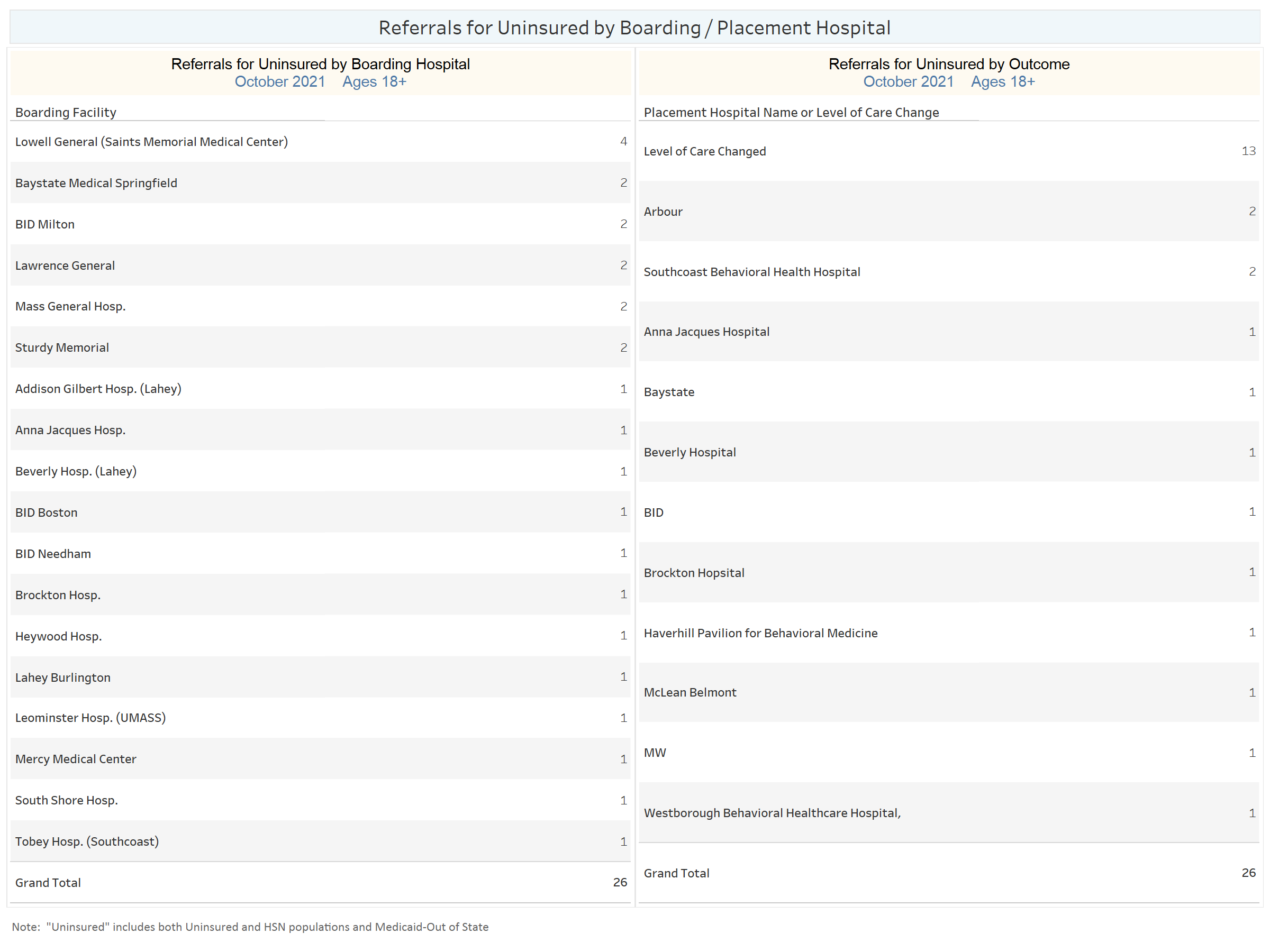 1/31/2022
14
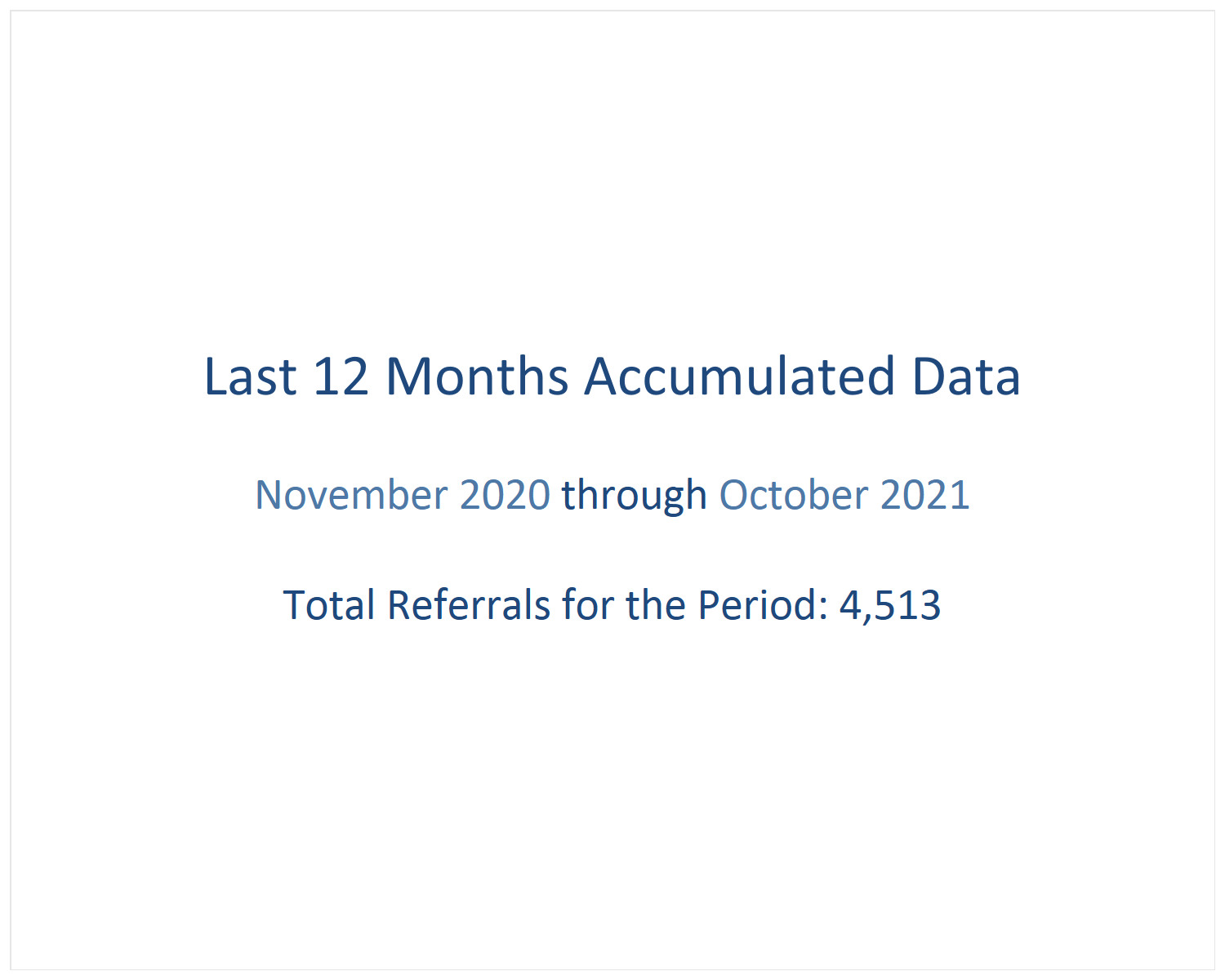 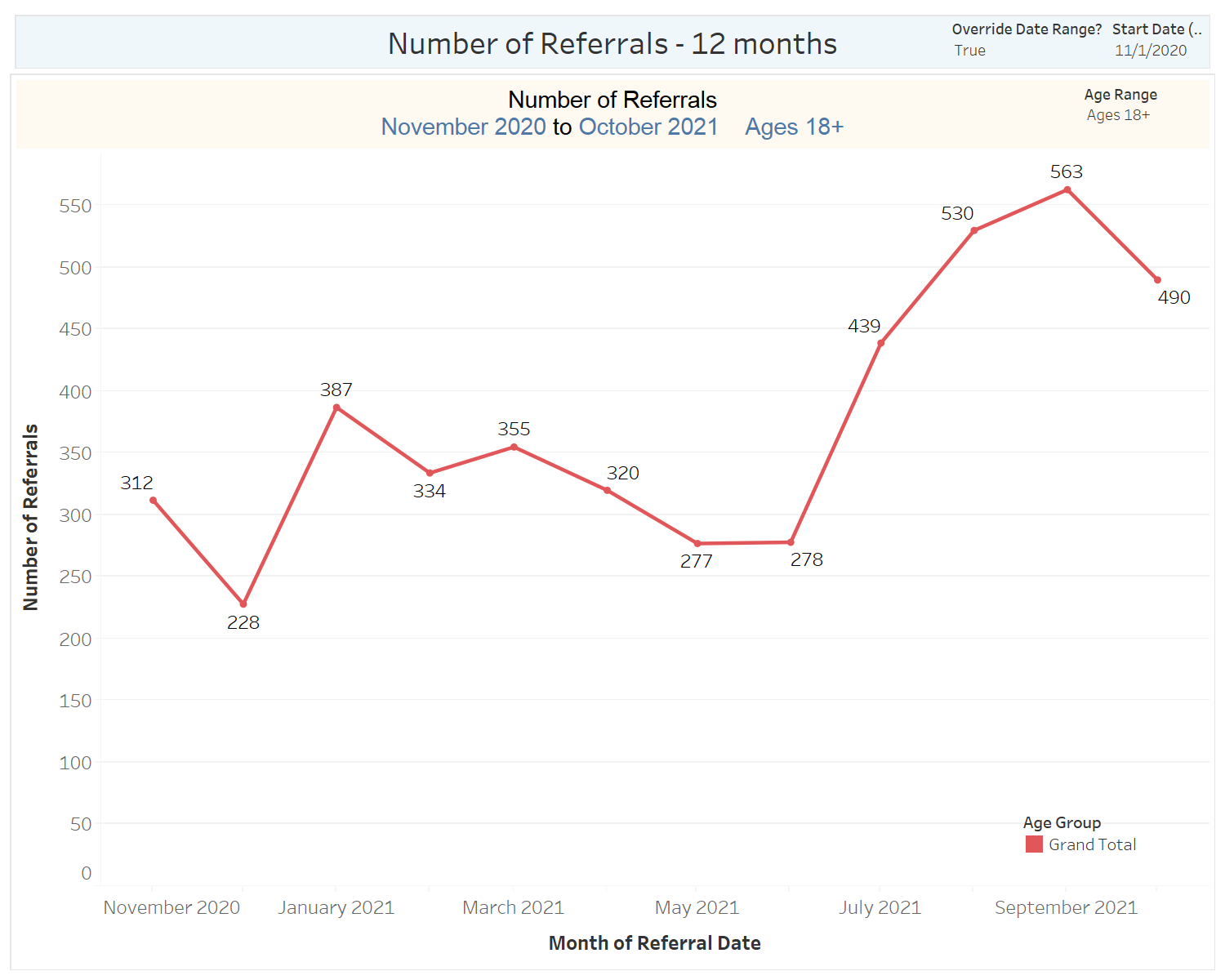 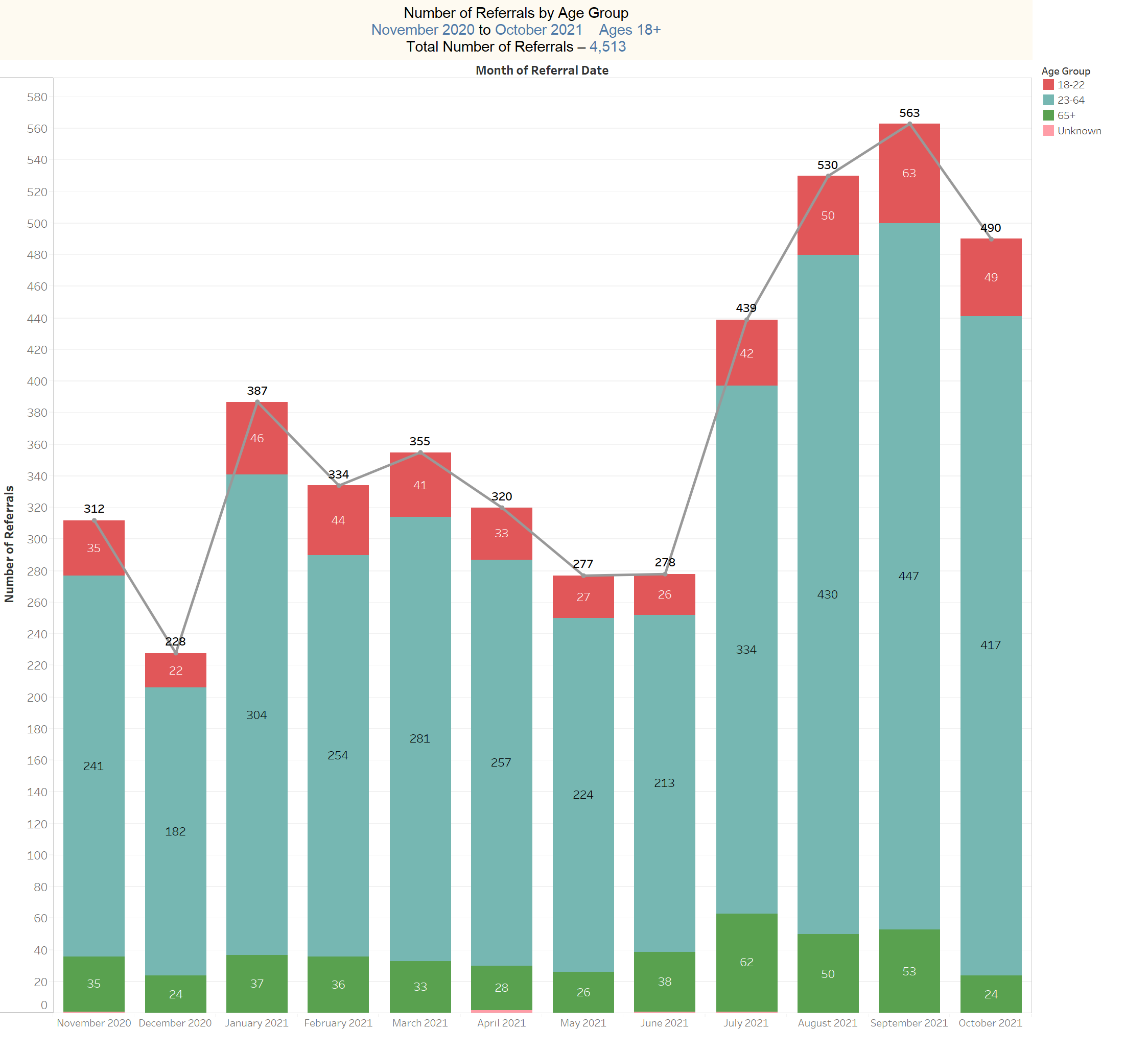 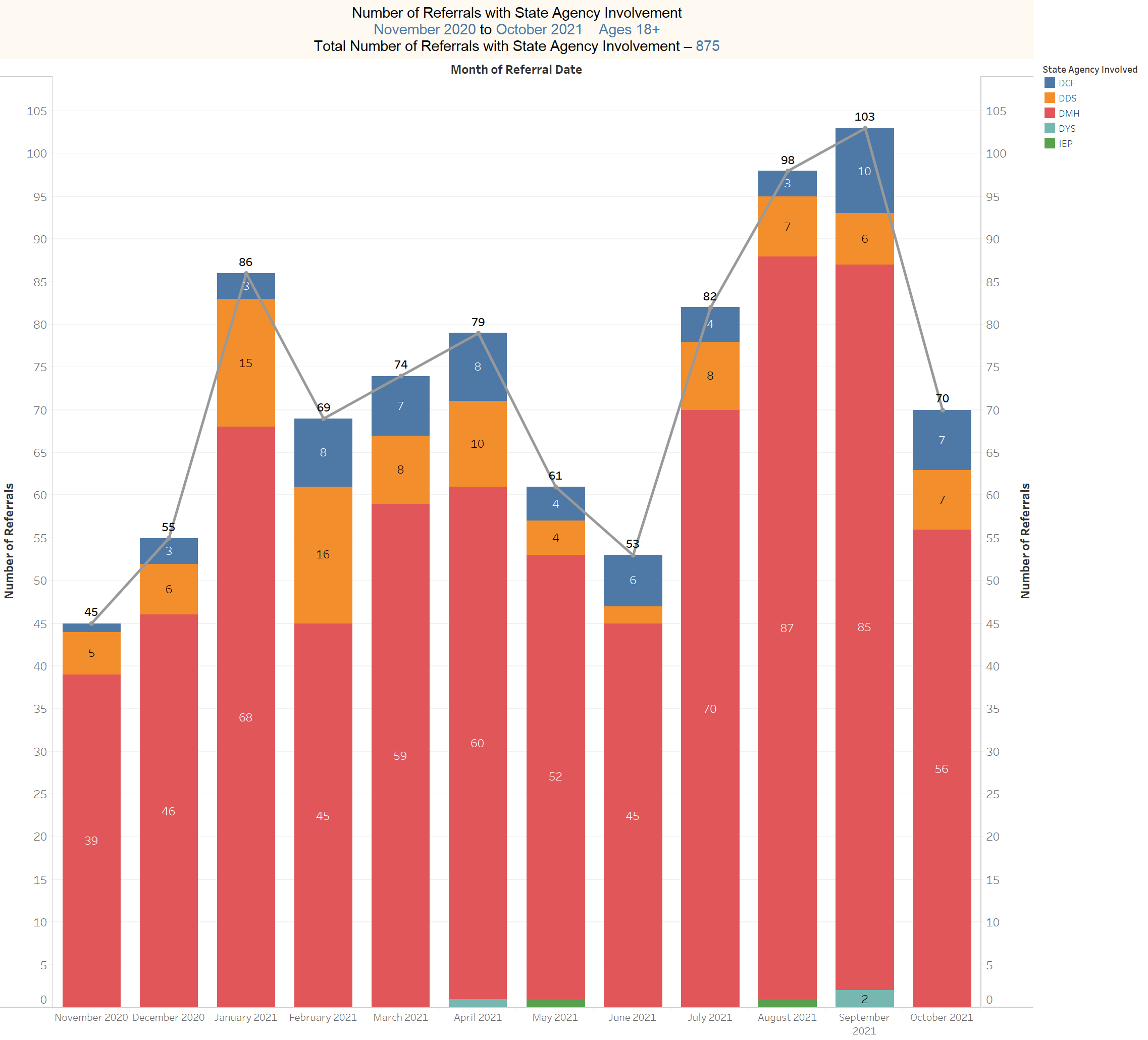 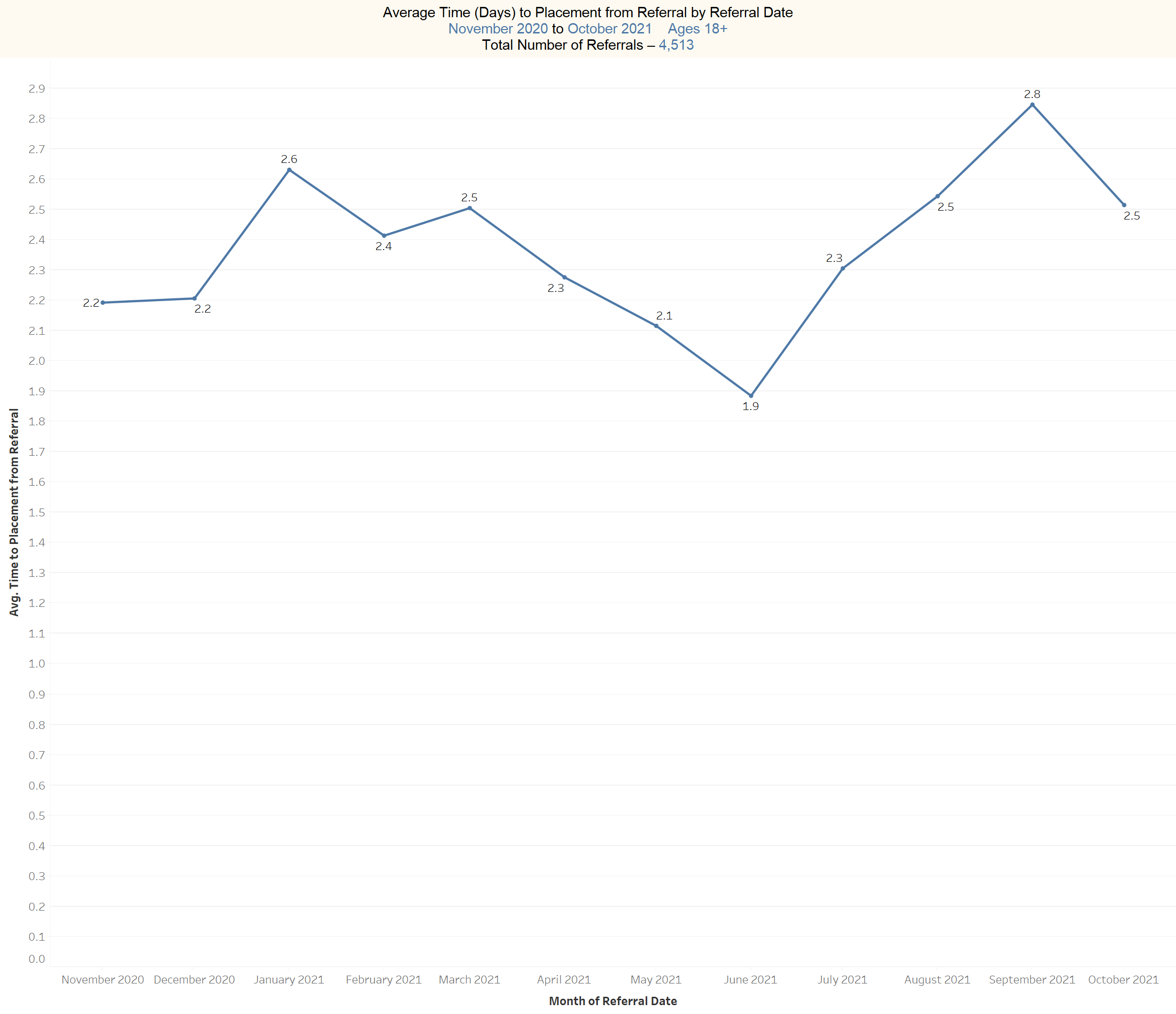 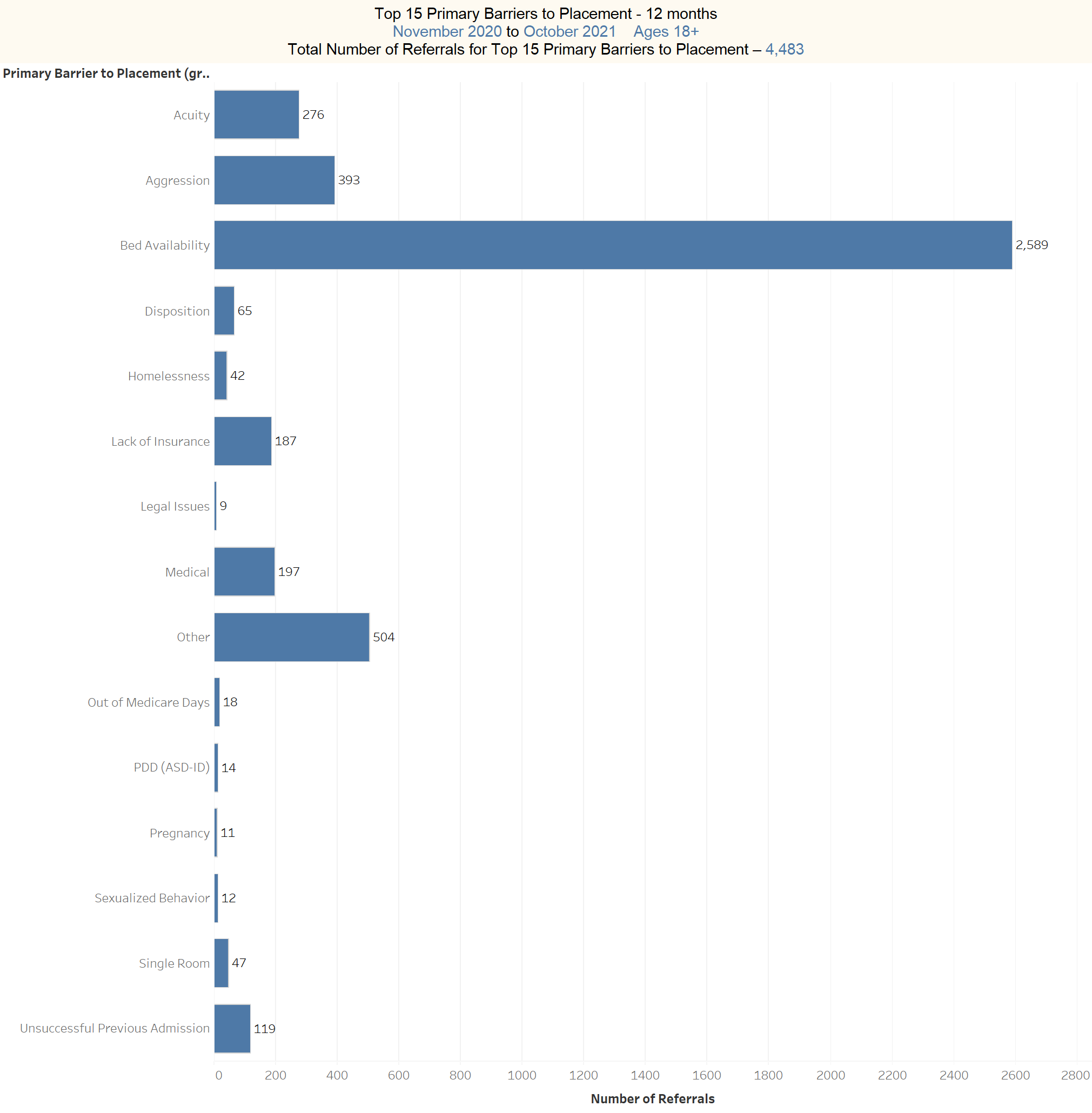 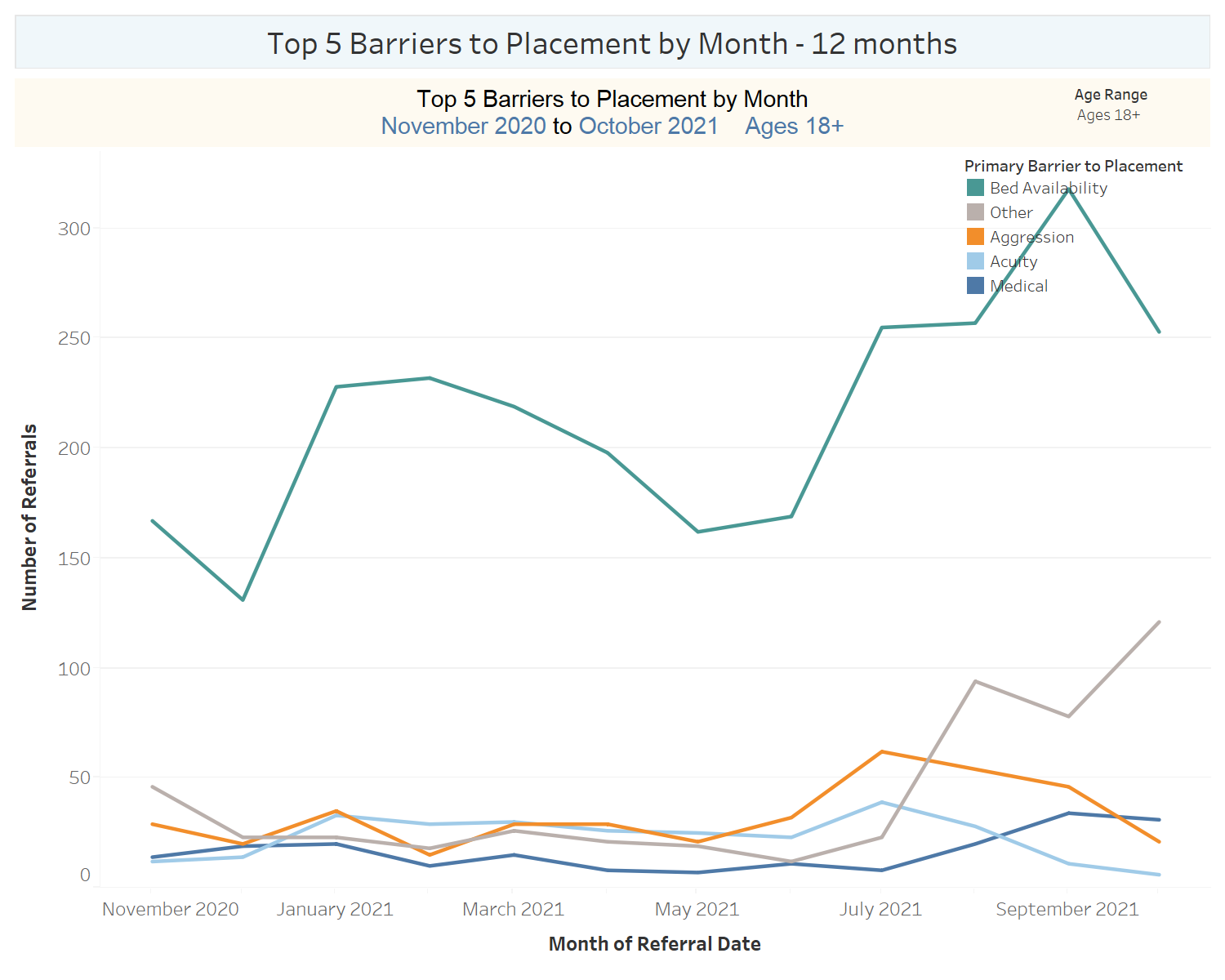 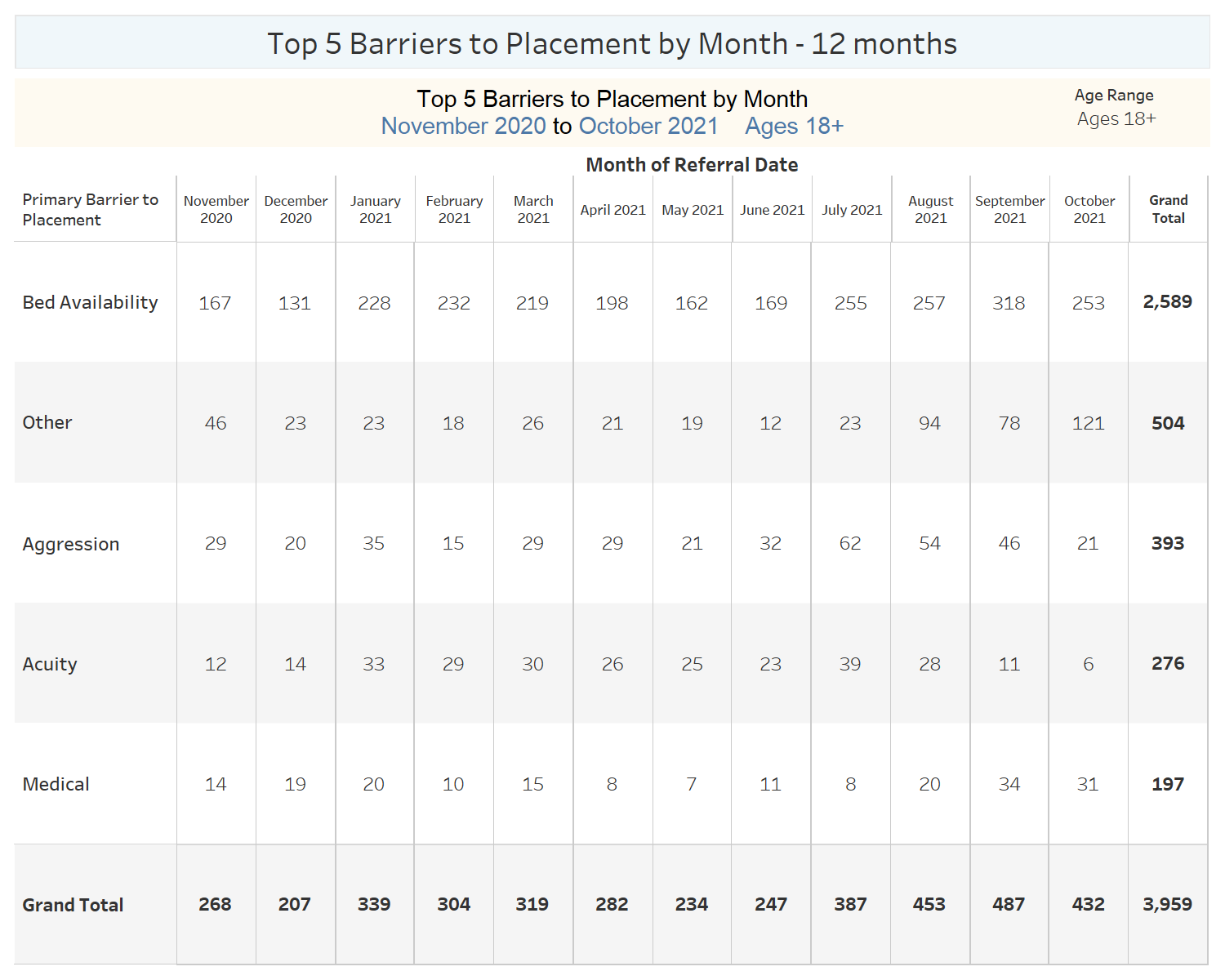 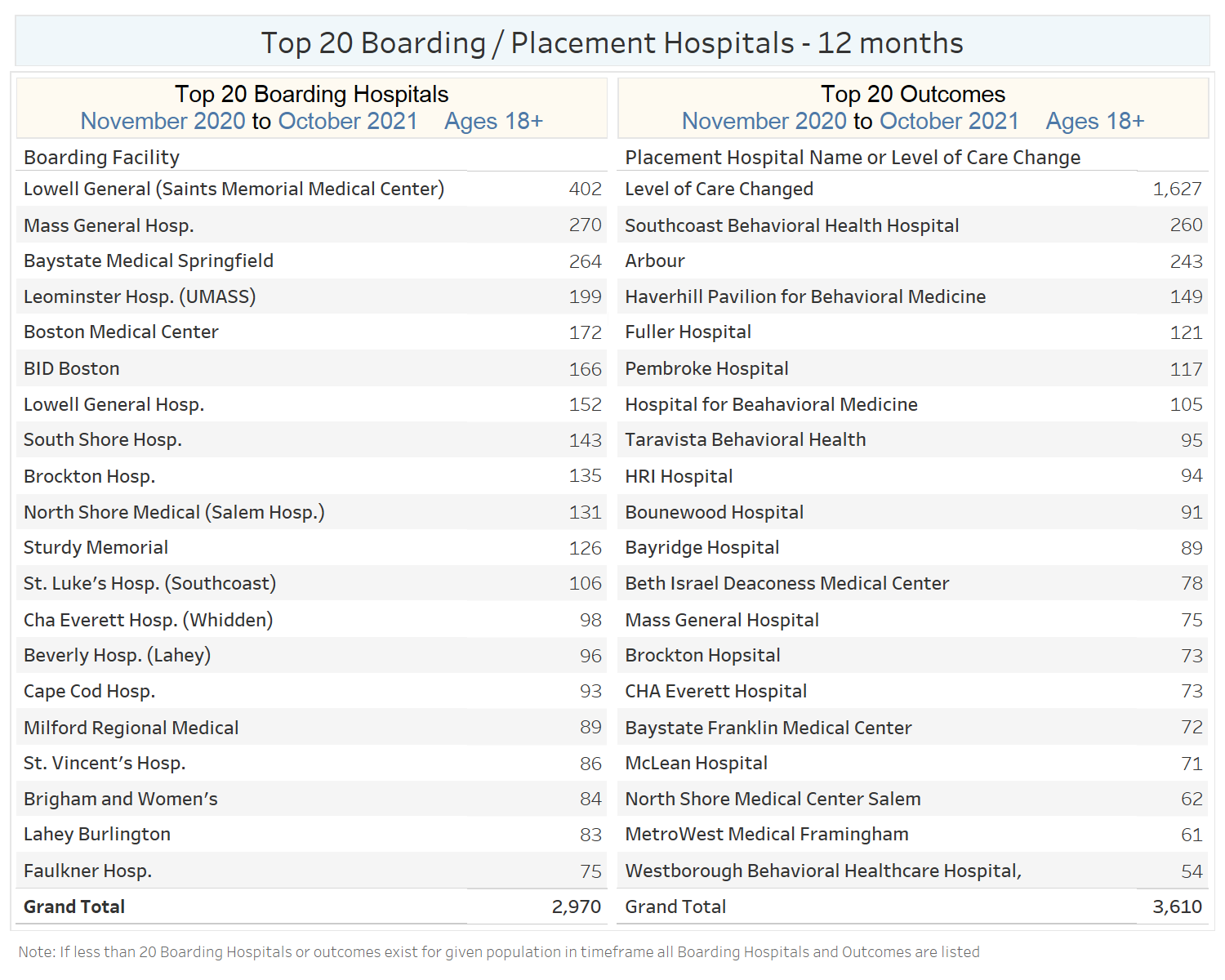